2017년 여름방학 외국어교육센터 어학상담실
기숙형 & 통학형 영어 프로그램
Magic 토익 집중 캠프
수강생 모집
딱 2주만으로 마법을 경험할 수 있는 기회!
200점이 향상된 토익 성적표를 만들 수 있어요^^
★ Plus 혜택 ★

시설 good~! 향토관 숙박(77,000원)
2. 종합 복지관 이용
     - 휘트니스 15일(18,000원)
     - 수영 새벽&오후반( 24,000원)
3. 수강료 최대 50% 환급
     (반별 상위 30%/출석 100%/ 성적 150점 향상)
196점
향상
신청 기간
: 반별 선착순 30명 한정 등록
신청 및 문의
 인터넷 접수 : 홈페이지 -> 국제교류어학교육
 방문 접수 : 조예대 5호관 1103D호 어학상담실 방문
 전화 접수 : ☎  053-850-5674

신용카드 결제 : 전화 or 방문 or 인터넷
 무통장 입금 : 대구은행 207-12-002136 (예금주:대구대학교)
접수 및 문의


결제 방법
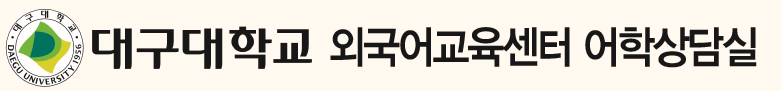 2주안에 200점 향상되는 
Magic 토익 집중 캠프 커리큘럼
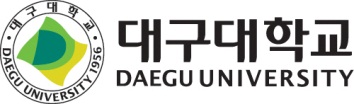 외국어교육센터 어학상담실